Русский язык
1 класс
Словарная работа
Светлана Александровна Кудряшова,
учитель  высшей категории прогимназии «ТАЛАНТ».
В гости к Учёной сове.
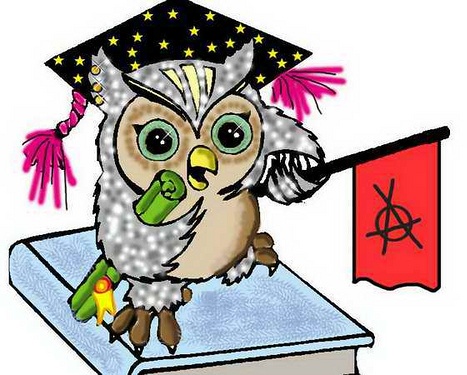 Зачем корыту капитан?
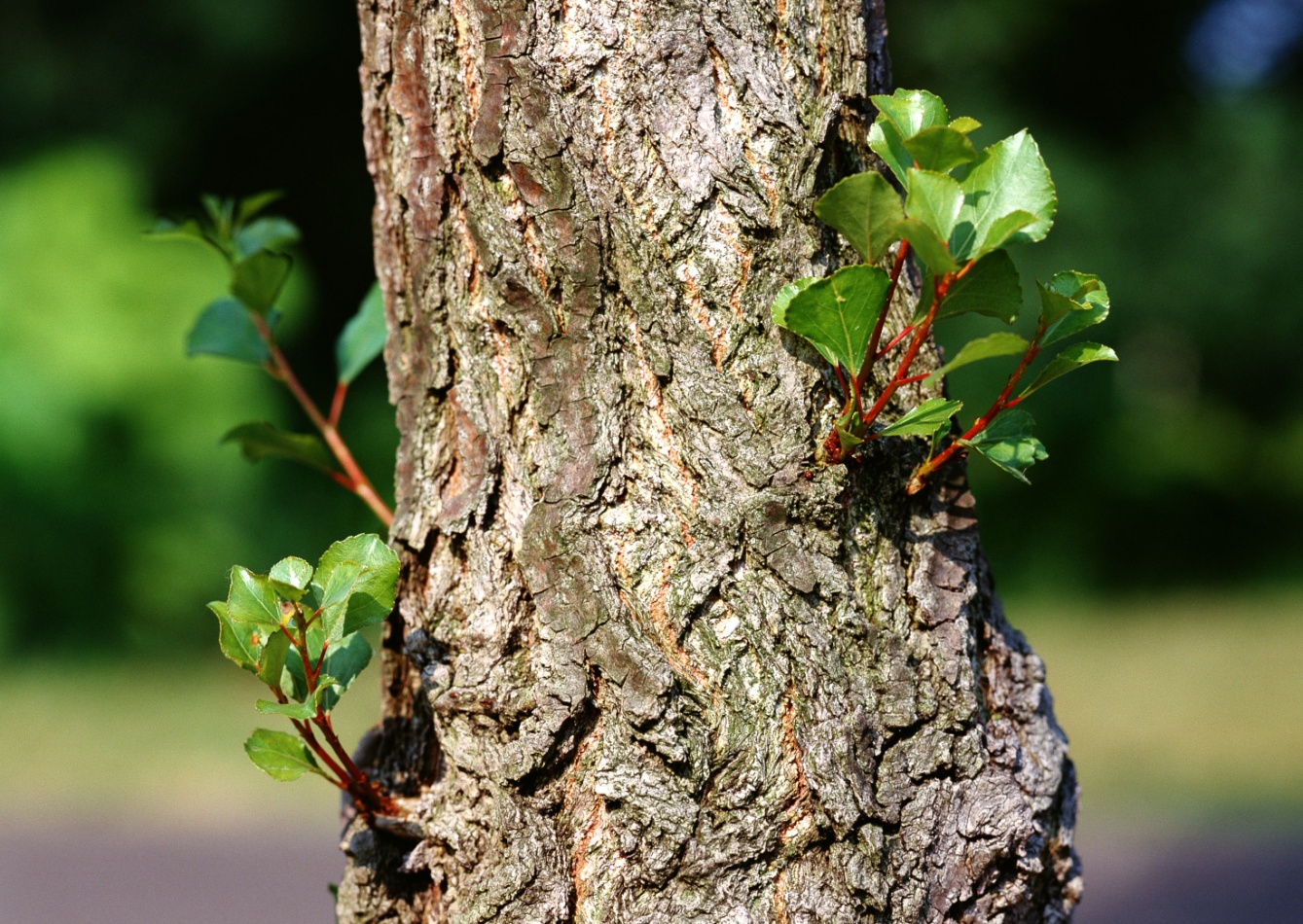 кора дерева
Верхний слой ствола дерева.
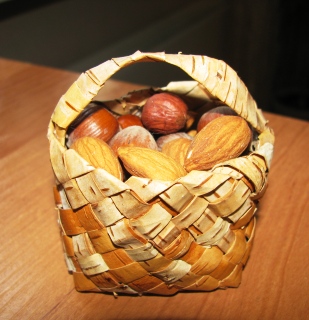 корзина
Плетёное изделие из коры дерева.
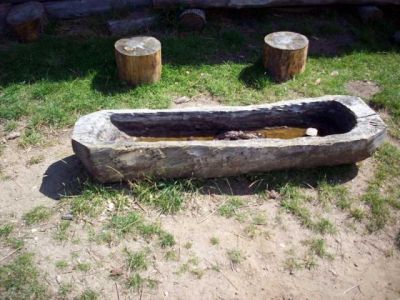 корыто
Изделие, выдолбленное из ствола дерева.
корабль
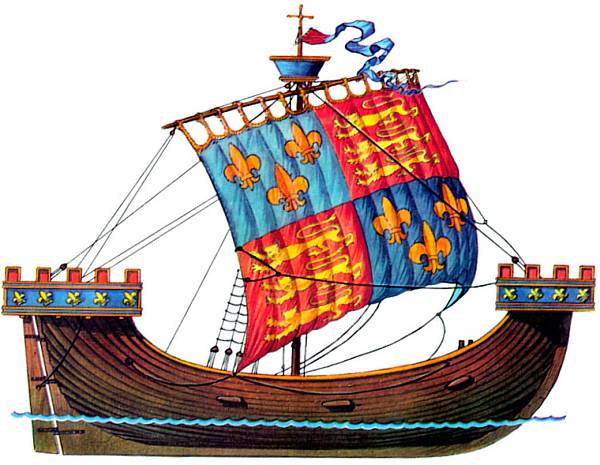 Большое морское парусное судно.
кора
корзина
корыто
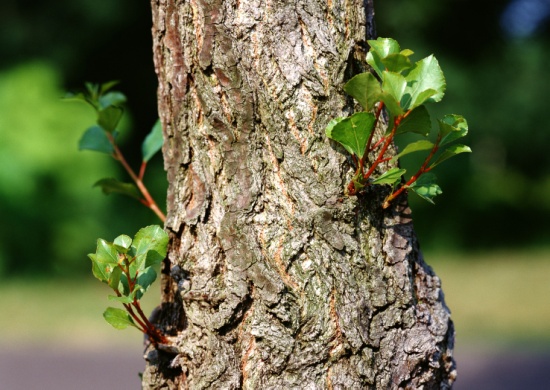 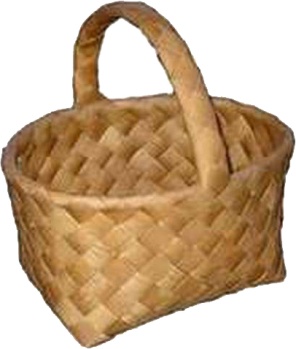 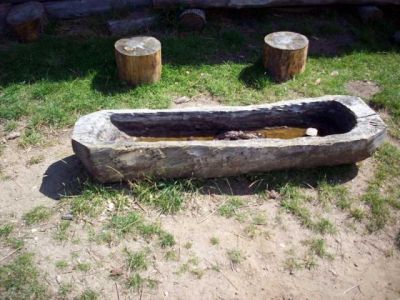 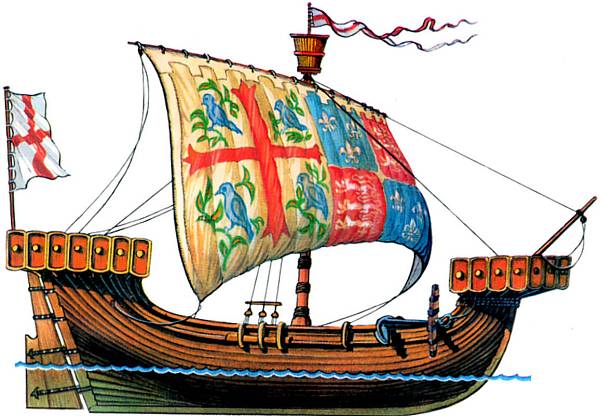 корабль
корабль
кораблик
корабельный
корабел
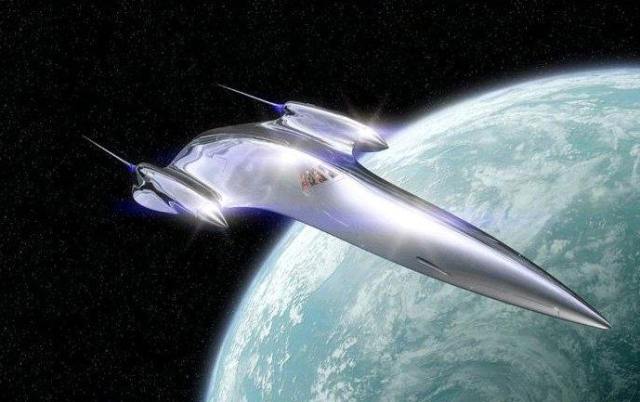 космический
корабль
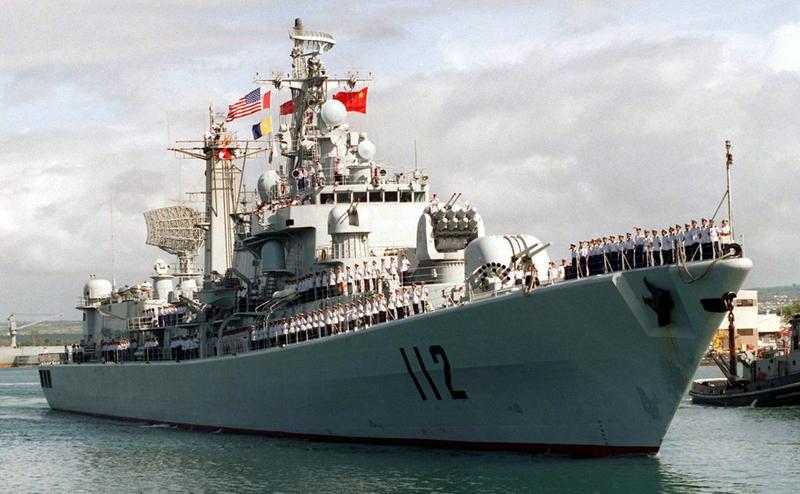 морской
Вставь пропущенное слово:
Ветер по морю гуляет
И               подгоняет…

А.С.Пушкин
кораблик
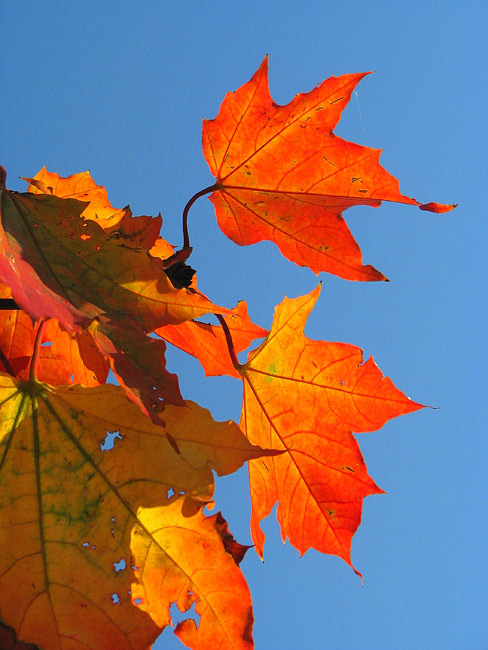 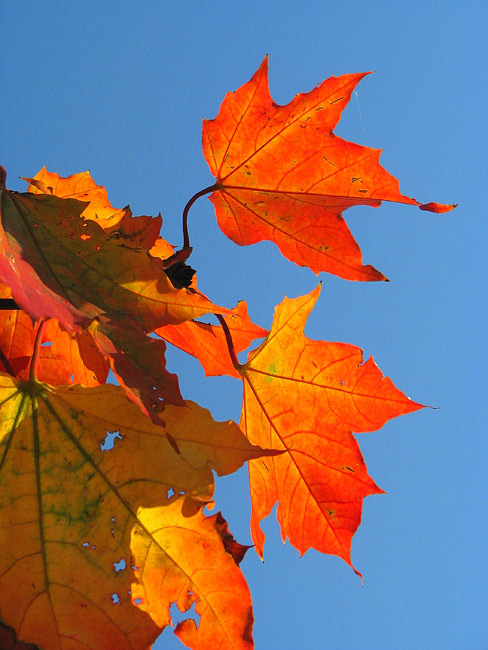 О каких чудесных корабликах идёт речь?
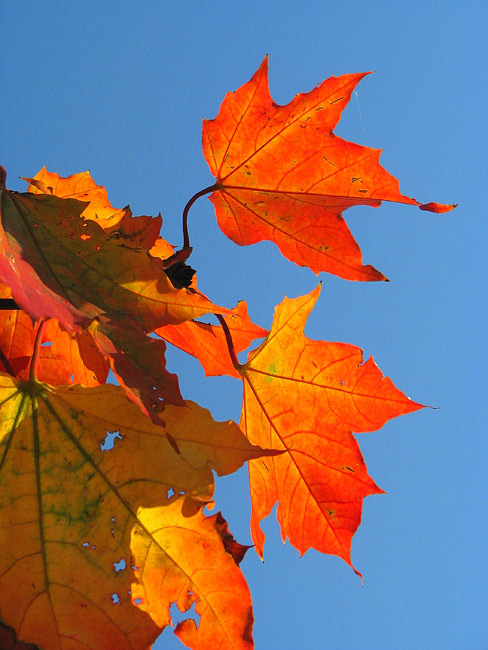 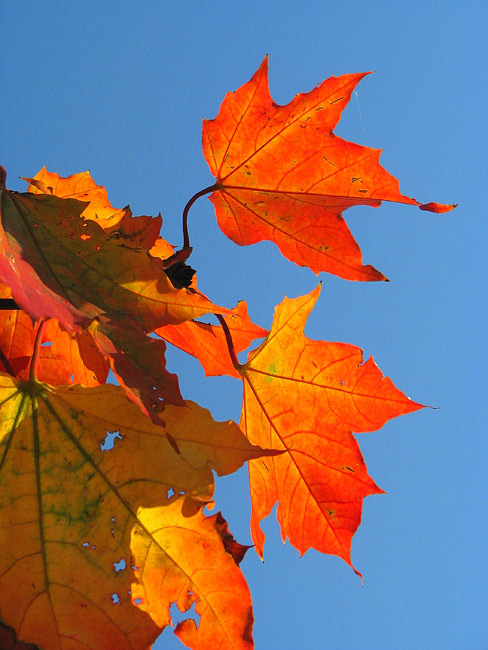 Сколько разноцветных корабликов на нашем пруду! Жёлтые, красные, оранжевые – целая флотилия!	
         Все они прилетели по воздуху. Прилетит кораблик, опустится на воду и тотчас поплывёт с поднятыми парусами-поплывёт так важно, горделиво!
фразеология
Сжечь корабли
Корабль пустыни
В гости к Учёной сове.
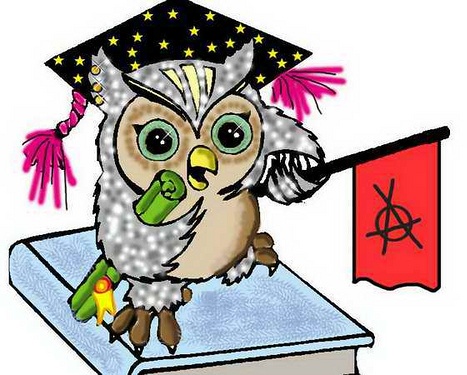 До новых встреч!